Handlingsplaner2025
1
Medlemsnytta i Fyrbodals kommunalförbund
Gemensam röst & påverkan – Stärker kommunernas inflytande i regionala och nationella frågor.
Effektivt resursutnyttjande – Samordnar kompetens och finansiering för att maximera               utvecklingsmöjligheter.
Kompetens & näringsliv – Stödjer kompetensförsörjning och företagsutveckling genom bl.a. Business              Region Väst och branschråd.
Regional utveckling – Driver satsningar inom infrastruktur, hållbar energi och attraktiva livsmiljöer.
Välfärd & social hållbarhet – Processtöd inom hälso- och sjukvård, socialtjänst och våldsprevention.
Nätverk & erfarenhetsutbyte – Plattform för kunskapsdelning och strategisk samverkan.

✅ Stärker kommunerna – skapar långsiktig utveckling för invånare och näringsliv.
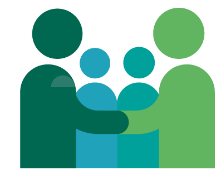 Förbundsgemensamma delmålDelmål 1: En god och hållbar arbetsmiljö
Avdelningschefer​Ekonomiansvarig​Projektekonomer
3
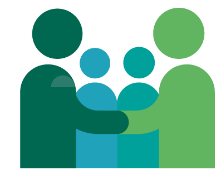 Förbundsgemensamma delmålDelmål 2: En god och meningsfull kommunikation
4
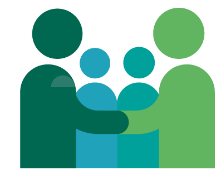 Förbundsgemensamma delmålDelmål 3: En god ekonomisk hushållning
5
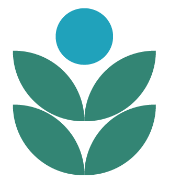 Regional utveckling Delmål 1: Konkurrenskraftigt och innovativt näringsliv
6
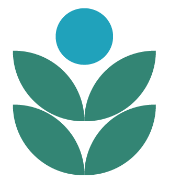 Regional utveckling Delmål 2: Attraktiva livsmiljöer
7
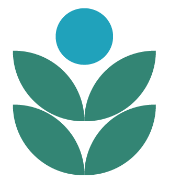 Regional utveckling Delmål 3: Robust och sammanhållen samhällsplanering
8
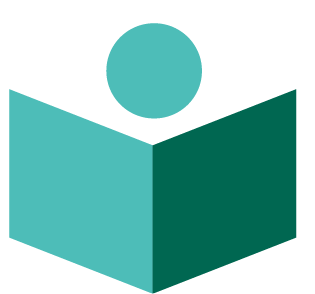 KompetensförsörjningDelmål 1: Stark samverkan mellan utbildning och arbetsliv
9
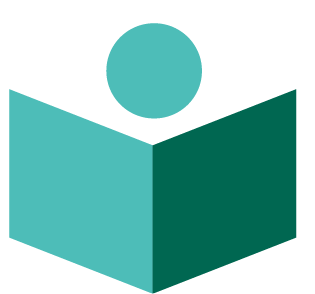 KompetensförsörjningDelmål 2: Livslångt lärande
10
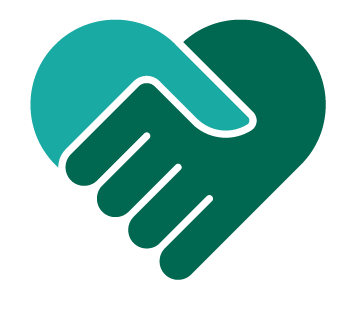 VälfärdsutvecklingDelmål 1: Stark samverkan
11
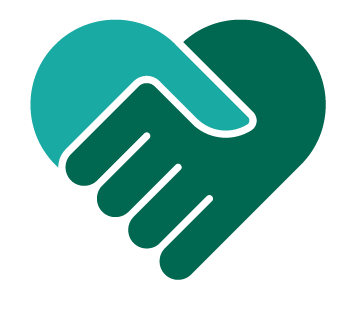 VälfärdsutvecklingDelmål 2: Forskning, kunskapsutveckling och kvalitet
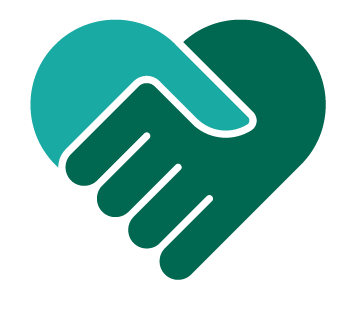 VälfärdsutvecklingDelmål 3: Utvecklade hälsofrämjande och tidiga insatser
13